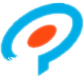 让IT教学更简单，让IT学习更有效
第八章  多媒体技术
多媒体的支持条件
CSS控制视频的宽高
HTML5多媒体的特性
嵌入视频和音频
视频和音频的方法和事件
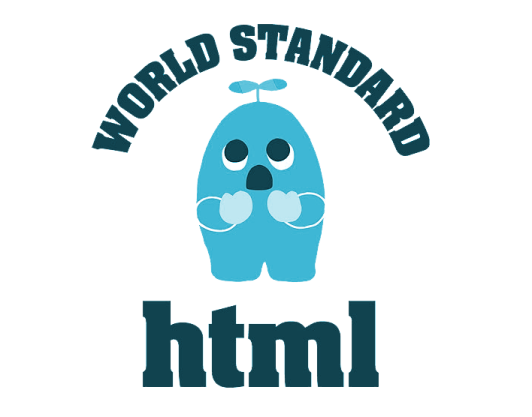 
目录
HTML5多媒体的特性
8.4
8.1
8.3
8.2
8.5
8.6
8.5
嵌入视频和音频
视频和音频的方法和事件
HTML5音视频发展趋势
制作音乐播放界面
CSS控制视频的宽高
多媒体的支持条件
8.1 HTML5多媒体的特性
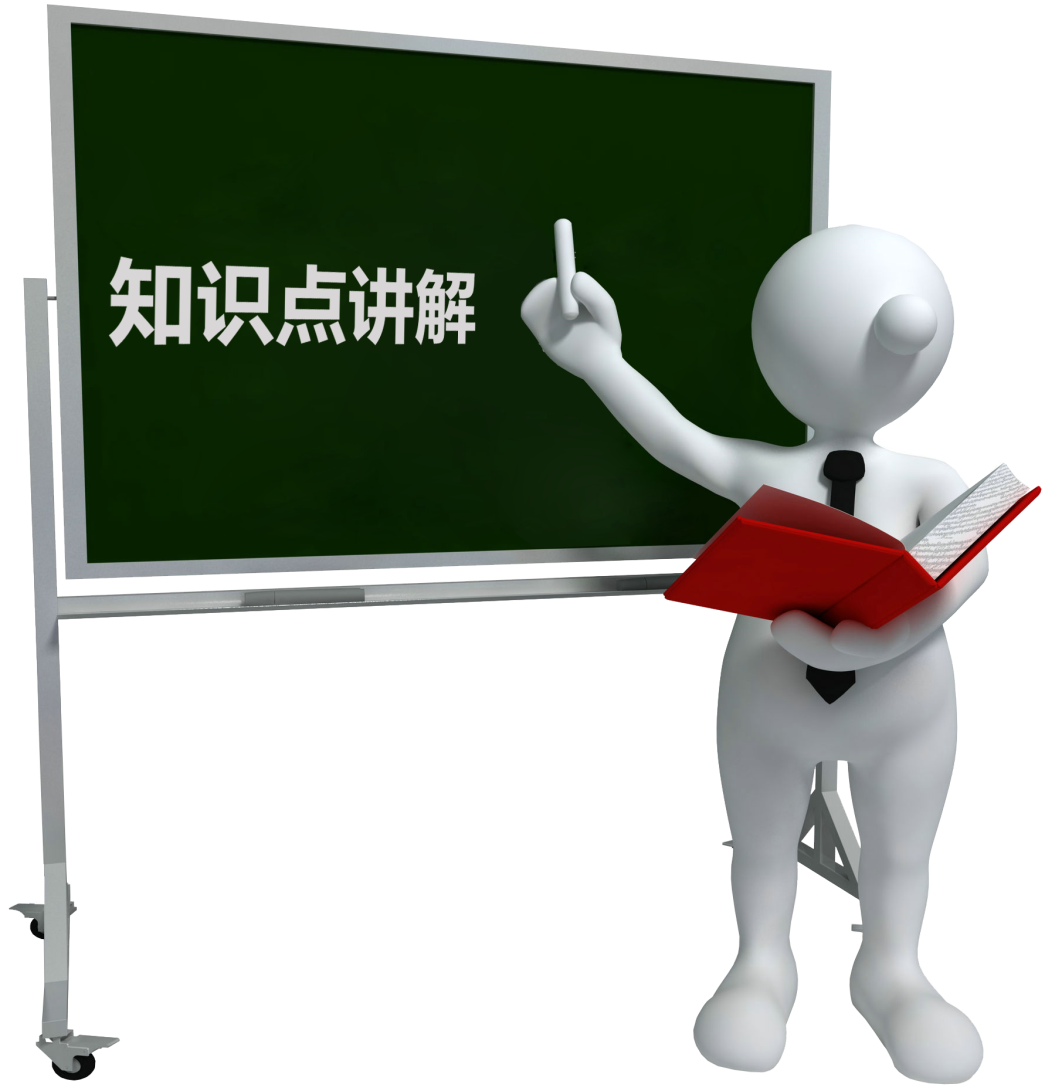 1
HTML5多媒体的特性
知识引入
8.1 知识点讲解
1、HTML5多媒体的特性
在HTML5出现之前并没有将视频和音频嵌入到页面的标准方式，多媒体内容在大多数情况下都是通过第三方插件或集成在Web浏览器的应用程序置于页面中。
通过这样的方式实现的音视频功能，不仅需要借助第三方插件而且实现代码复杂冗长，运用HTML5中新增的video标签和audio标签可以避免这样的问题。
8.2 多媒体的支持条件
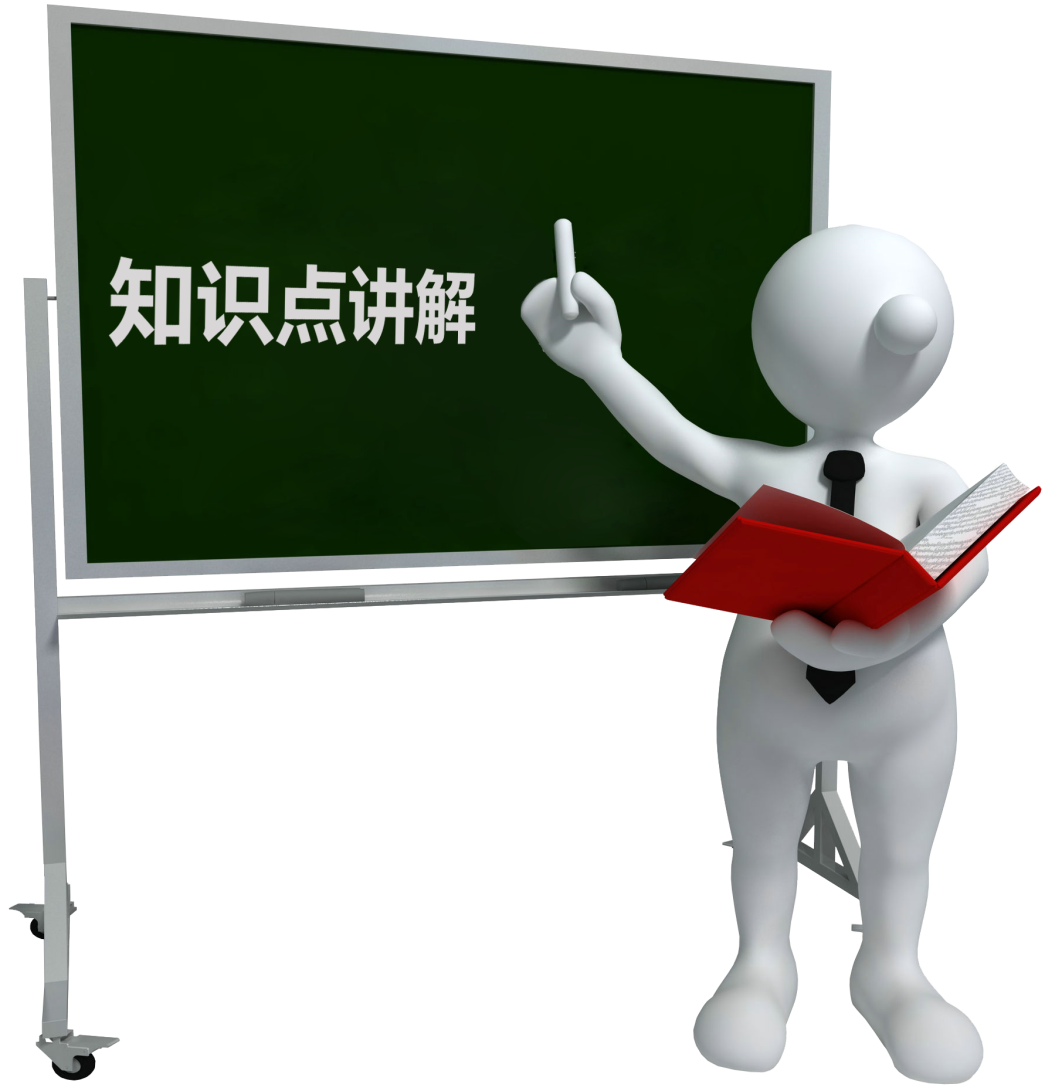 1
2
3
视频和音频编解码器
知识引入
多媒体的格式
支持视频和音频的浏览器
8.2 知识点讲解
1、视频和音频编解码器
（1）视频编解码器
对它们的具体介绍如下。
H.264
H.264是国际标准化组织（ISO）和国际电信联盟（ITU）共同提出的继MPEG4之后的新一代数字视频压缩格式，是ITU-T以H.26x系列为名称命名的视频编解码技术标准之一。
Theora
Theora是免费开放的视频压缩编码技术，可以支持从VP3 HD高清到MPEG-4/DiVX视频格式。
VP8
VP8是第八代的On2视频，能以更少的数据提供更高质量的视频，而且只需较小的处理能力即可播放视频。
8.2 知识点讲解
1、视频和音频编解码器
（2）音频编解码器
对它们的具体介绍如下。
ACC
ACC是高级音频编码（英文：Advanced Audio Coding）的简称，该音频编码是基于MPEG-2的音频编码技术，目的是取代MP3格式。2000年MPEG-4标准出现后，AAC重新集成了其特性，加入了SBR技术和PS技术。
MP3
MP3是“MPEG-1音频层3”的简称。它被设计用来大幅度地降低音频数据量。利用该技术，可以将音乐以1:10 甚至 1:12 的压缩率压缩成容量较小的文件，而音质并不会明显的下降。
Ogg
Ogg全称为Ogg Vorbis，是一种新的音频压缩格式，类似于MP3等现有的音乐格式。OGG Vorbis有一个很出众的特点，就是支持多声道。
8.2 知识点讲解
2、多媒体的格式
（1）视频格式
视频格式包含视频编码、音频编码和容器格式。在HTML5中嵌入的视频格式主要包括Ogg、MPEG 4、WebM等，具体介绍如下。
Ogg：指带有 Theora 视频编码和 Vorbis 音频编码的 Ogg 文件。
MPEG 4：指带有 H.264 视频编码和 AAC 音频编码的 MPEG 4 文件。
WebM：指带有 VP8 视频编码和 Vorbis 音频编码的 WebM 文件。
8.2 知识点讲解
2、多媒体的格式
（2）音频格式
音频格式是指要在计算机内播放或是处理音频文件。在HTML5中嵌入的音频格式主要包括Vorbis、MP3、Wav等，具体介绍如下。
Vorbis：是类似ACC的另一种免费、开源的音频编码，是用于替代MP3的下一代音频压缩技术。
MP3：是一种音频压缩技术，其全称是动态影像专家压缩标准音频层面3（Moving Picture Experts Group Audio Layer III），简称为MP3。它被设计用来大幅度地降低音频数据量。
Wav：是录音时用的标准的Windows文件格式，文件的扩展名为“WAV”，数据本身的格式为PCM或压缩型，属于无损音乐格式的一种。
8.2 知识点讲解
3、支持视频和音频的浏览器
到目前为止，很多浏览器已经实现了对HTML5中video和audio元素的支持。各浏览器的支持情况如下表所示。
8.3 嵌入视频和音频
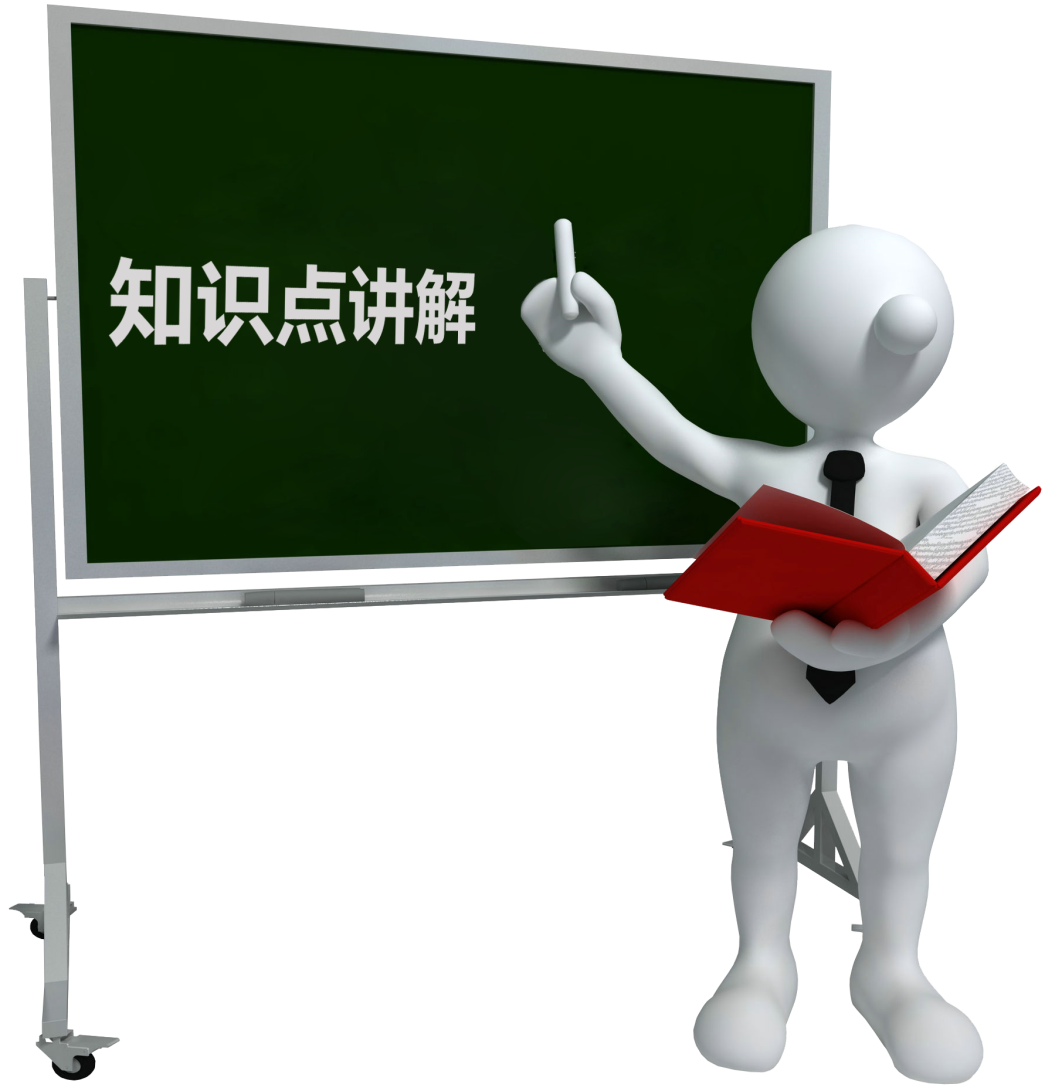 1
2
3
4
在HTML5中嵌入视频
知识引入
在HTML5中嵌入音频
音视频中的source元素
调用网页多媒体文件
8.3 知识点讲解
1、 在HTML5中嵌入视频
在HTML5中，video标签用于定义播放视频文件的标准，它支持三种视频格式，分别为Ogg、WebM和MPEG4，其基本语法格式如下：

在上面的语法格式中，src属性用于设置视频文件的路径，controls 属性用于为视频提供播放控件，这两个属性是video元素的基本属性。
<video src="视频文件路径" controls="controls"></video>
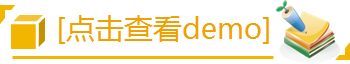 8.3 知识点讲解
1、 在HTML5中嵌入视频
值得一提的是，在video元素中还可以添加其他属性，来进一步优化视频的播放效果，具体如下表所示。
8.3 知识点讲解
2、 在HTML5中嵌入音频
在HTML5中，audio标签用于定义播放音频文件的标准，它支持三种音频格式，分别为Ogg、MP3和wav，其基本格式如下：

在上面的基本格式中，src属性用于设置音频文件的路径，controls 属性用于为音频提供播放控件，这和video元素的属性非常相似。同样< audio >和</ audio >之间也可以插入文字，用于不支持audio元素的浏览器显示。
<audio src="音频文件路径" controls="controls"></audio>
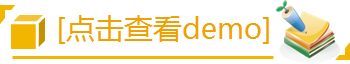 8.3 知识点讲解
2、 在HTML5中嵌入音频
值得一提的是，在audio元素中还可以添加其他属性，来进一步优化音频的播放效果，具体如下表所示。
8.3 知识点讲解
3、音视频中的source元素
虽然html5支持Ogg、MPEG 4和WebM的视频格式以及Vorbis、MP3和Wav的音频格式，但各浏览器对这些格式却不完全支持，具体如下表所示。
8.3 知识点讲解
3、音视频中的source元素
在HTML5中，运用source元素可以为video元素或audio元素提供多个备用文件。运用source元素添加音频的基本格式如下：





source元素一般设置两个属性：
src：用于指定媒体文件的URL地址。
type：指定媒体文件的类型。
<audio controls="controls">
	<source src="音频文件地址" type="媒体文件类型/格式">
	<source src="音频文件地址" type="媒体文件类型/格式">
	……
</audio>
8.3 知识点讲解
4、调用网页多媒体文件
（1）获取音视频文件的URL。
打开网页，在搜索工具栏输入搜索关键词“MP3”，页面中会出现下载歌曲的网站链接，如下图所示。
8.3 知识点讲解
4、调用网页多媒体文件
（1）获取音视频文件的URL。
选择一首歌曲，单击线框标示的下载按钮，弹出如下图所示的歌曲下载界面。
8.3 知识点讲解
4、调用网页多媒体文件
（1）获取音视频文件的URL。
选择“标准品质”的MP3音乐，单击下载按钮，弹出如下图所示的歌曲下载对话框。





线框标示的部分即为歌曲的URL地址，选中并复制URL路径。
8.3 知识点讲解
4、调用网页多媒体文件
（2）插入音频文件
将复制的URL路径粘贴到音频文件的示例代码中，具体如下：



调用网络视频文件的方法和调用音频文件方法类似，也需要获取相关视频文件的URL地址，然后通过相关代码插入视频文件即可，示例代码如下：
<audio src="http://yinyueshiting.baidu.com/data2/music/247912224/24791165410800064.mp3?xcode=8b646dd1d51bff5805ffee87c3adb48c"  controls="controls">调用网络音频文件</audio>
<video src="http://www.w3school.com.cn/i/movie.ogg"  controls="controls">调用网络视频文件</video>
8.4 CSS控制视频的宽高
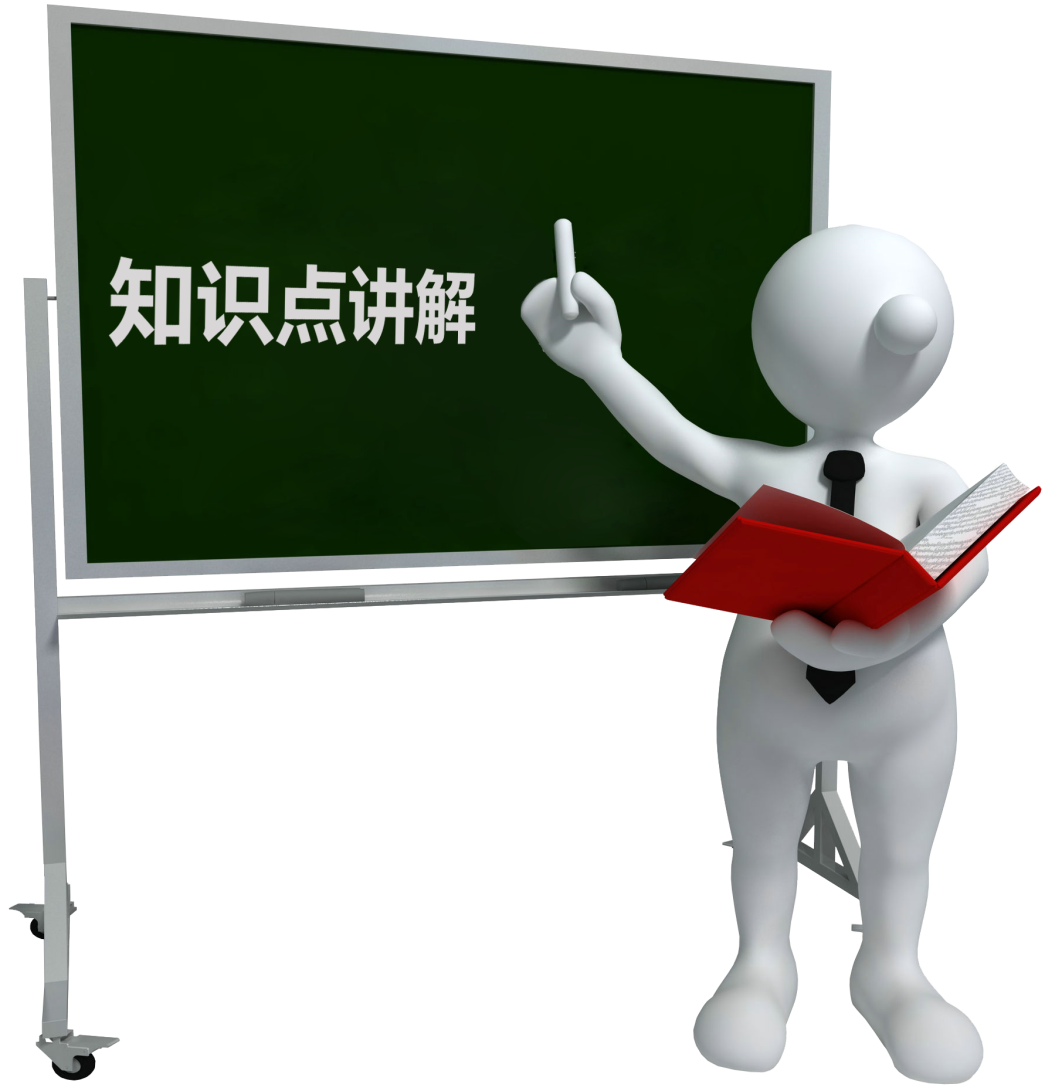 1
CSS控制视频的宽高
知识引入
8.4 知识点讲解
1、CSS控制视频的宽高
在HTML5中，经常会通过为video元素添加宽高的方式给视频预留一定的空间，这样浏览器在加载页面时就会预先确定视频的尺寸，为其保留合适的空间，使页面的布局不产生变化。
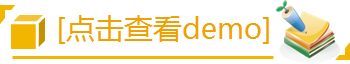 8.5 视频和音频的方法和事件
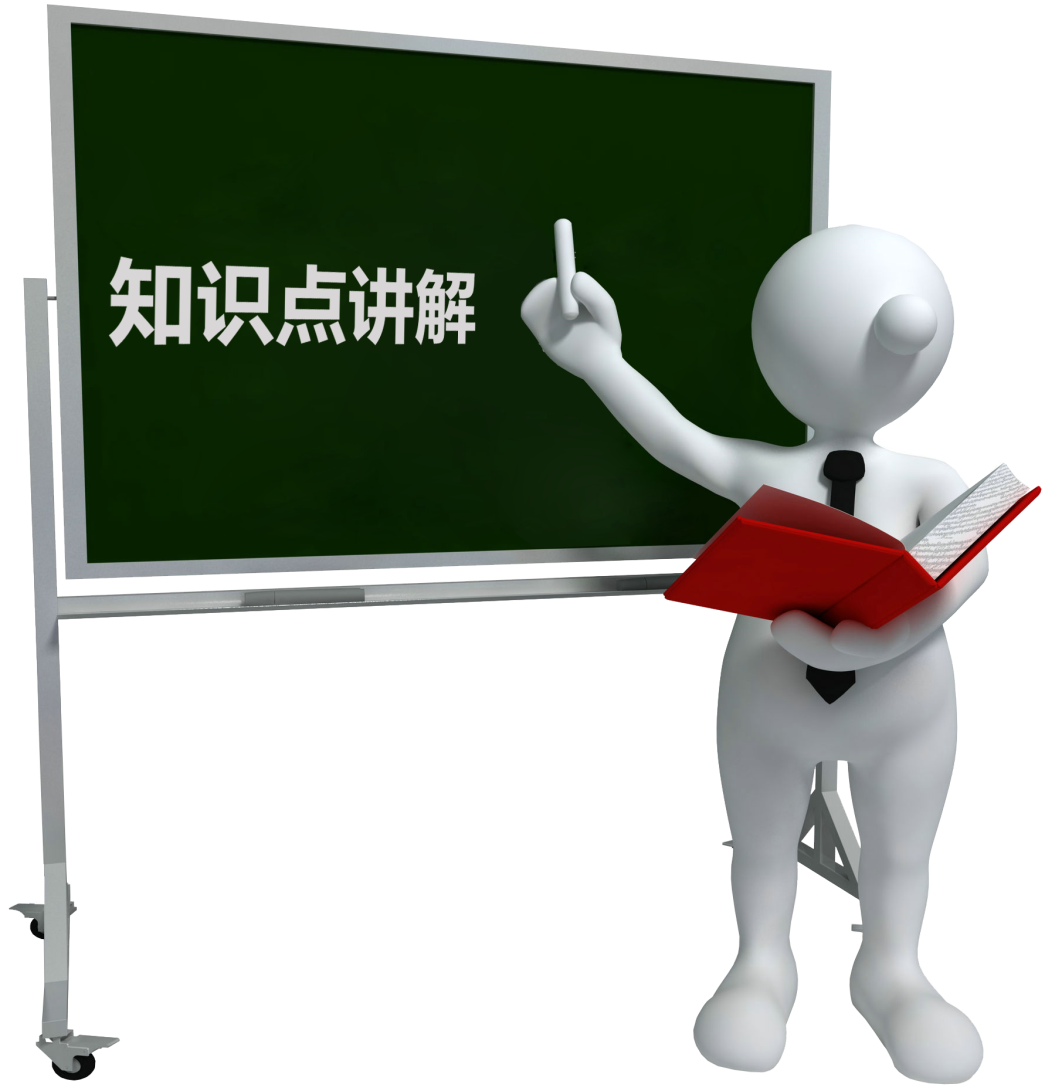 1
视频和音频的方法和事件
知识引入
8.5 知识点讲解
1、视频和音频的方法和事件
（1）video和audio的方法。
HTML5为video和audio提供了接口方法，具体介绍如下表所示。
8.5 知识点讲解
1、视频和音频的方法和事件
（2）video和audio的事件。
HTML5还为video和audio元素提供了一系列的接口事件，具体如下表所示。
8.6 HTML5音视频发展趋势
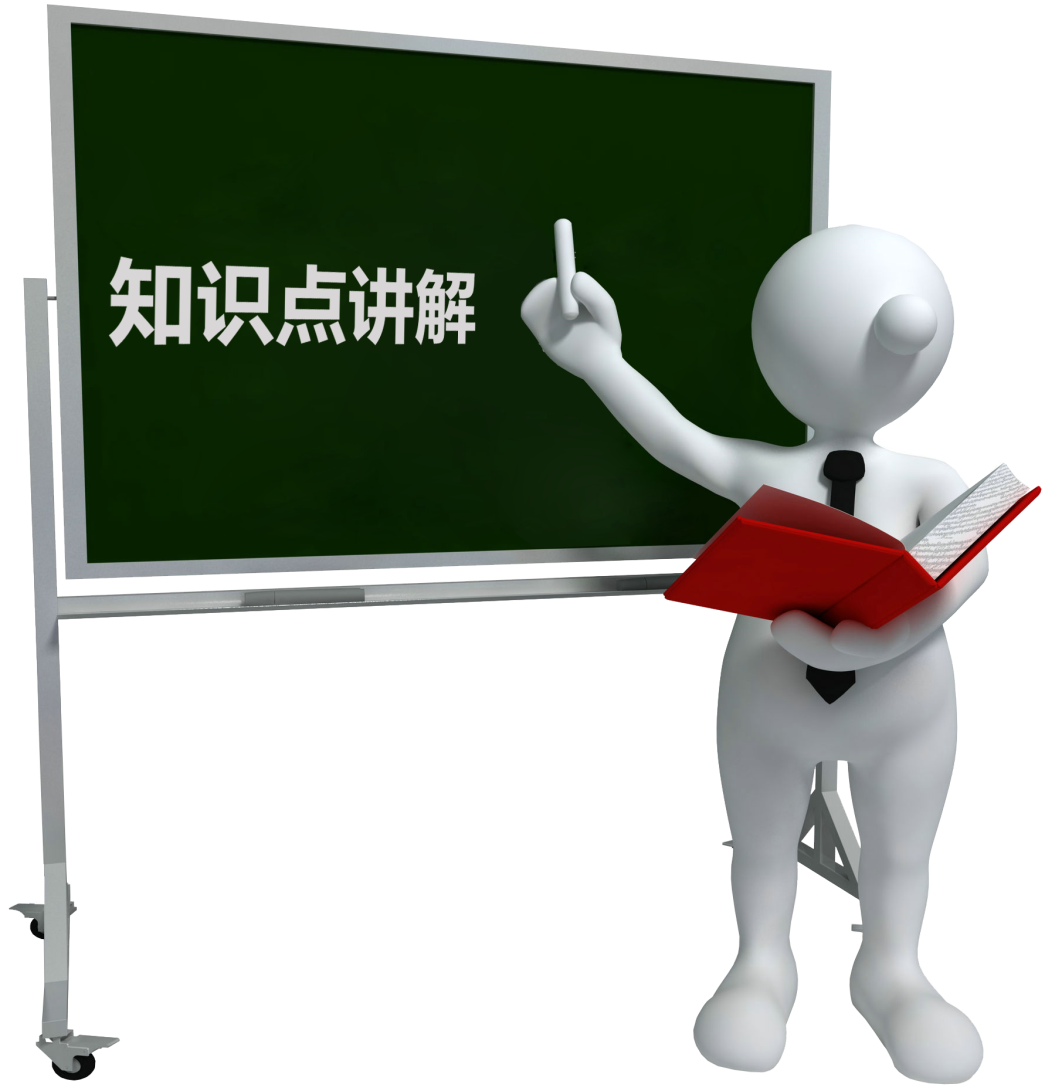 1
HTML5音视频发展趋势
知识引入
8.6 知识点讲解
1、HTML5音视频发展趋势
（1）流式音频视频
目前的HTML5视频范围中，还没有比特率切换标准，所以对视频的支持仅限于全部加载完毕再播放的方式。但流媒体格式是比较理想的格式，在将来的设计中，需要在这个方面进行规范。
（2）跨资源的共享
HTML5的媒体受到了HTTP跨资源共享的限制。HTML5针对跨资源共享提供了专门的规范，这种规范不仅局限于音频和视频。
8.6 知识点讲解
1、HTML5音视频发展趋势
（3）字幕支持
如果在HTML5中对音频和视频进行编辑可能还需要对字幕的控制。基于流行的字幕格式SRT的字幕支持规范仍在编写中。
（4）编解码的支持
使用HTML5最大的缺点在于缺少通用编解码的支持。随着时间的推移，最终会形成一个通用的、高效率的编解码器，未来多媒体的形式也会比现在更加丰富。
8.7 制作音乐播放界面
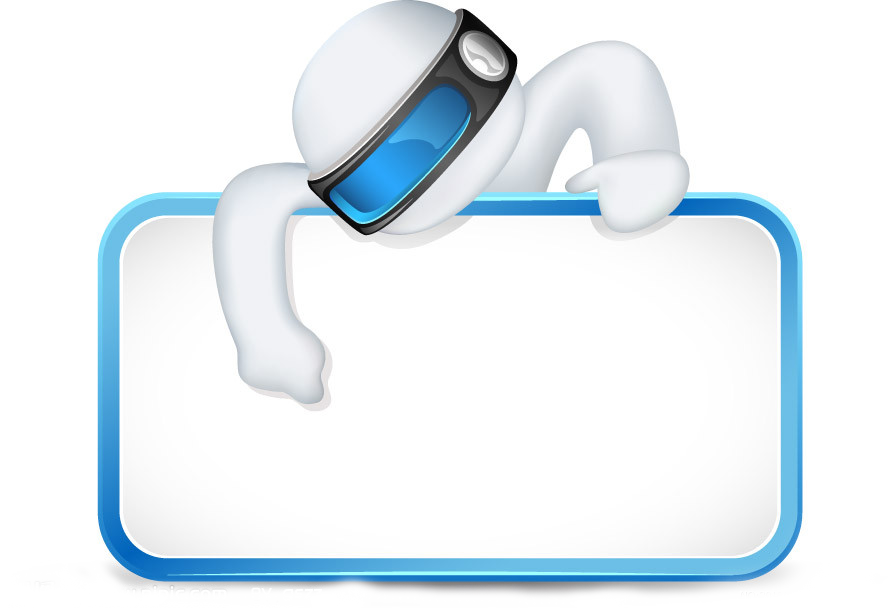 本章前几节重点讲解了多媒体的格式、浏览器对HTML5音视频的支持情况以及在HTML5页面中嵌入音视频文件的方法。为了加深读者对网页多媒体标记的理解和运用，本节将通过案例的形式分步骤制作一个音乐播放界面，其效果如下图所示。
案例引入
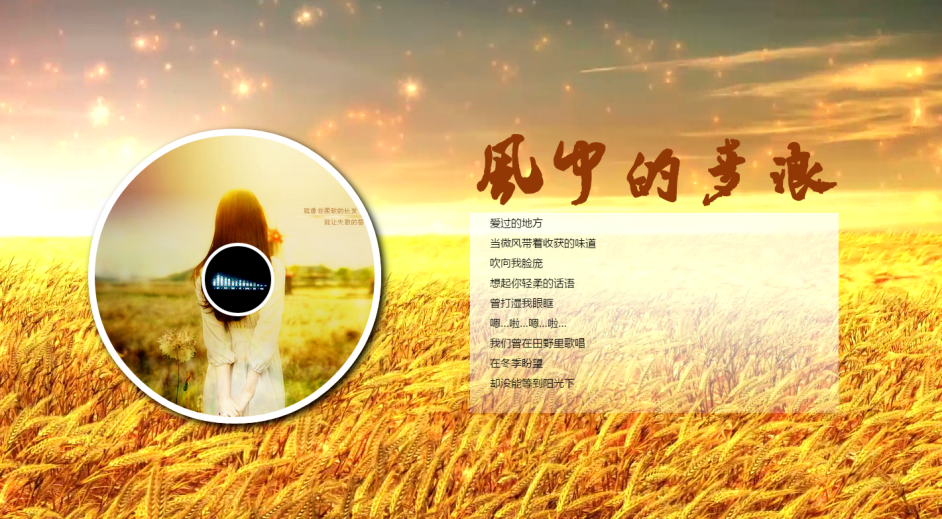 8.7 案例实现
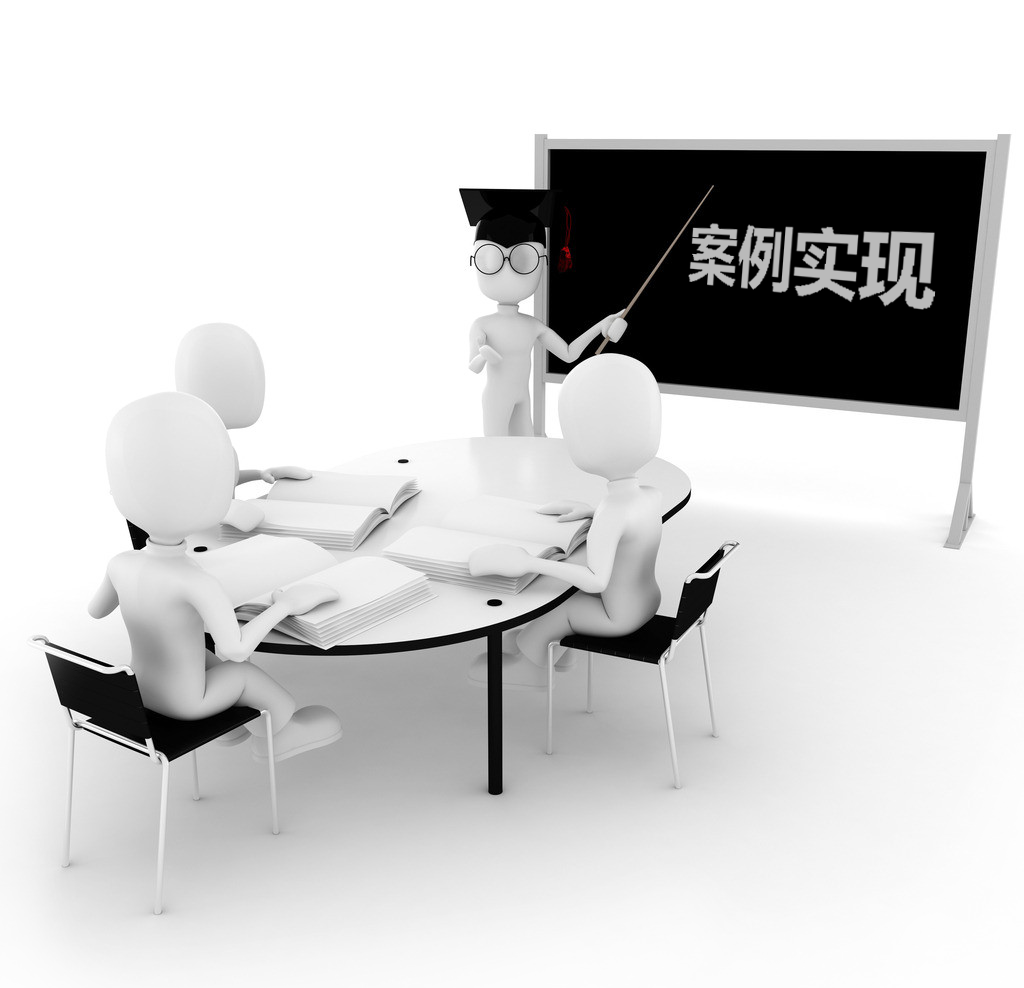 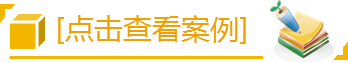 本章小结
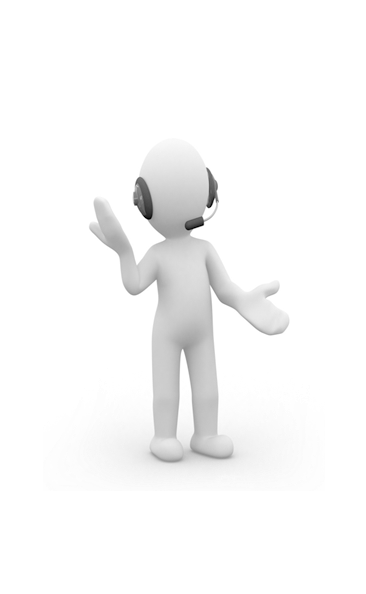 本章首先介绍了HTML5多媒体特性、多媒体的格式以及浏览器的支持情况，然后讲解了在HTML5页面中嵌套多媒体文件的方法，最后简单介绍了HTML5音频和视频的方法、事件以及发展趋势并运用所学知识制作了一个音乐播放页面。
通过本章的学习，读者应该能够了解HTML5多媒体文件的特性，熟悉常用的多媒体格式，掌握在页面中嵌入音视频文件的方法，并将其综合运用到页面的制作中。
✎ 动手实践
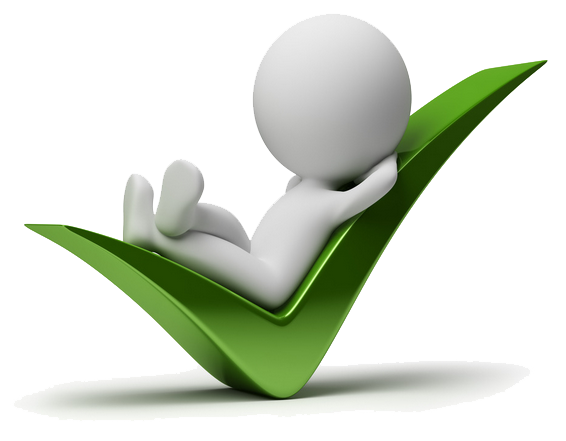 学习完前面的内容，下面来动手实践一下吧：
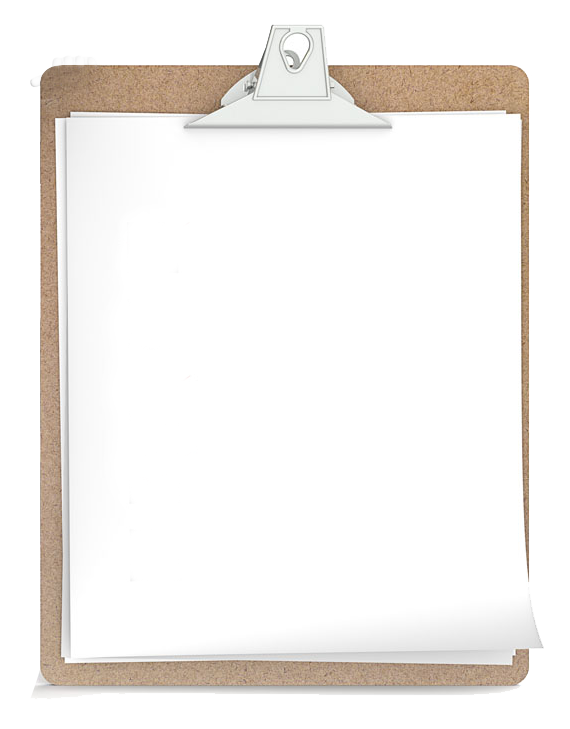 请结合前面所学的知识，运用HTML5多媒体技术及给出的素材制作一个视频播放页面，效果如下图（左侧）所示。其中头部的导航栏需要添加超链接，当鼠标悬浮时，导航项的背景变为灰色；当页面加载完成后，视频文件会自动循环播放，如下图所示（右侧）。
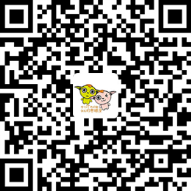 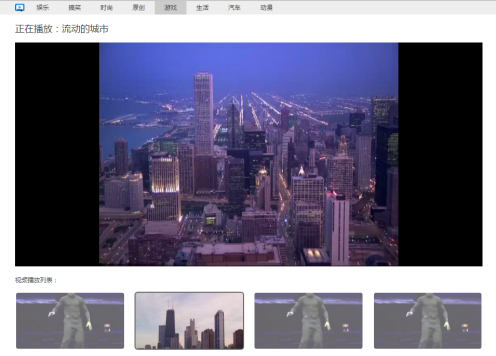 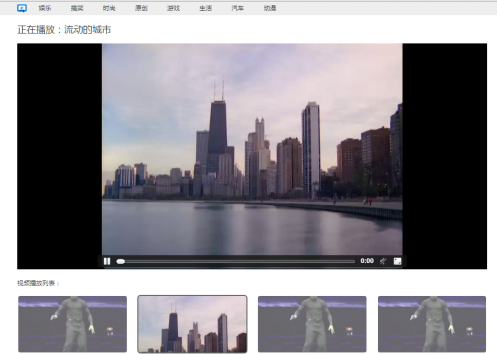 扫一扫，查看答案